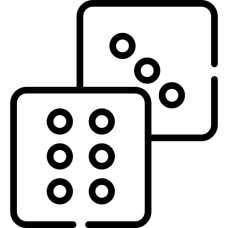 IRREGULAR VERBS
4
3
6
5
2
1
make
read
forget
1
do
swim
say
2
spend
drink
be
think
catch
fall
Give up
3
see
know
meet
write
grow
4
study
steal
sit
speak
eat
choose
5
send
fly
wear
feel
tell
bite
6
wake
drive
bring
take
stand
keep